Основи техніки саморегуляції педагога
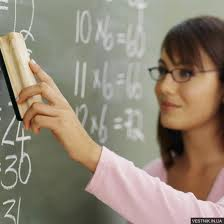 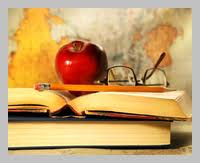 Способи саморегуляції самопочуття вчителів
Відомо, що в професійній діяльності більш успішними є люди, котрі навчались володіти собою, знають засоби саморегуляції.
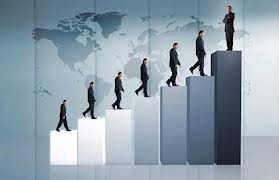 Важливо вчасно відчути зміну свого внутрішнього стану, коли "закипають" емоції, вибухає подразнення і з'являється ледве стримувана агресія.
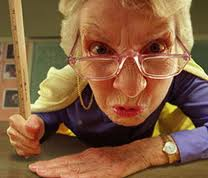 Тому при виникненні професійного стресу педагогам рекомендується використовувати правила саморегуляції.
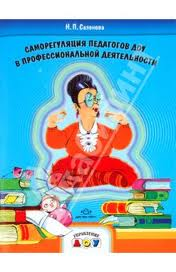 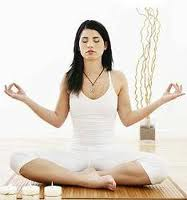 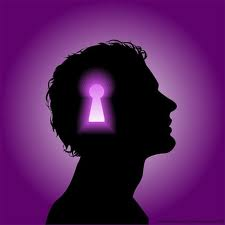 Спостерігайте за собою в процесі психологічного напруження. Аналізуйте:
 Що Ви відчуваєте на першій стадії?
 Які відчутні зміни відбуваються у Вашому організмі на цій стадії?
 Скільки продовжується перша стадія Вашого стресу?
 Що з Вами відбувається, коли Ви втрачаєте самовладання?
Знайдіть індивідуальні засоби зупинки самого себе! 
На першій стадії стресу намагайтесь "перервати" свої дії:
Зробіть паузу у спілкуванні, помовчіть декілька хвилин, не відповідайте на несправедливі обвинувачення, підвищення голосу співрозмовника тощо.
Підійдіть до вікна Порахуйте до 10. Випийте води, повільно її ковтаючи.
Вийдіть з кімнати на свіже повітря та ін.
Необхідно перевести свою "негативну" енергію в іншу форму діяльності ("Розрядити" домінанту в головному мозку і створити нову, конкурентну їй). Можна виконати такі дії:
Привести до ладу свої ділові папери.
За допомогою калькулятора підрахувати скільки днів Ви прожили, врахувавши високосні роки, а скільки годин?
Вийти в коридор і поговорити з симпатичними співробітниками на нейтральні теми (про погоду, косметику, футбольний матч тощо);
Зайти до туалетної кімнати і 2-3 хвилини потримати руки під холодною водою і т.п.
Такі перерви слід практикувати тоді, коли Ви втрачаєте самовладання. Важливо, щоб дія "зупинка самого себе" стала звичкою.
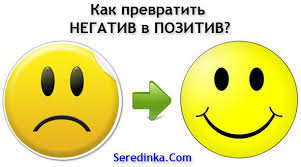 Слід проаналізувати, які моменти Вашого життя спричиняють позитивні емоції. Намагайтеся щодня приділяти хоч небагато часу заняттям, котрі приносять Вам задоволення та радість.
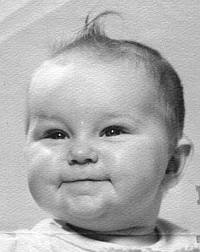 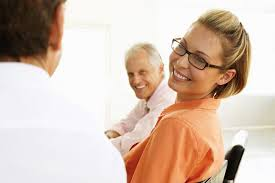 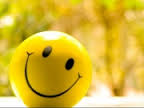 Особливості сприйняття особистості вчителя учнями
Загальне сприйняття вчителя, його особистості, внутрішнього стану, формування довіри чи недовіри до його слів починається із враження, створеного його зовнішнім виглядом, стійкими категоріями якого є:
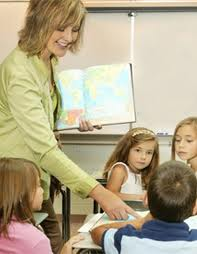 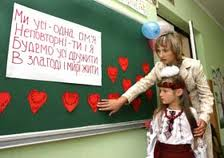 фізичний вигляд (обличчя, постава і типові пози, хода, голос і мовлення);
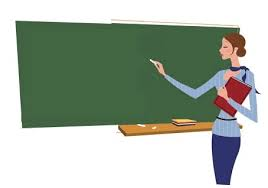 — оформлення зовнішності (одяг, зачіска, прикраси);
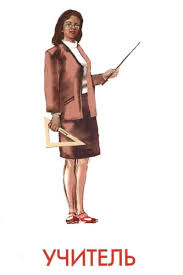 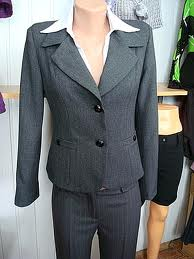 — засоби виразної поведінки (доброзичливість, привітність, привабливість, естетична виразність та ін.).
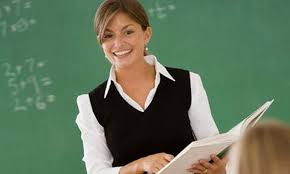 Педагог формує морально-етичні погляди і смаки вихованців. Будь-яка деталь у його зовнішності й поведінці має виховне значення.
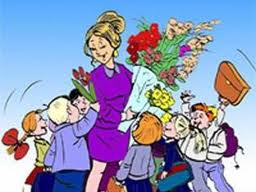 Поняття культури зовнішнього вигляду
Педагог повинен одягатися елегантно, з урахуванням вимог моди. Водночас його одяг має бути зручним для виконання необхідних педагогічних операцій: писання на дошці, роботи з демонстраційними матеріалами, нахиляння, ходіння між рядами парт тощо.
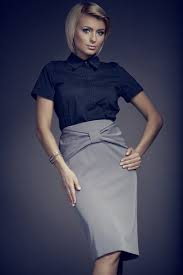 Уміле використання кольору, фактури, доповнень (ґудзиків, пряжок тощо) також позитивно впливає на емоційний настрій учнів, дисциплінує їх, сприяє формуванню почуття міри, не відвертає уваги від навчальних занять.
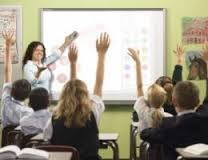 Естетичний смак потрібен йому і щодо використання інших компонентів зовнішнього вигляду (зачіска, косметика, прикраси).
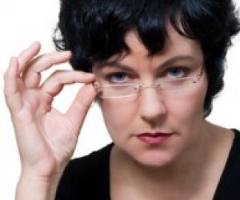 Характеристика компонентів зовнішнього обліку вчителя
Творенню привабливого образу сприяє вміле володіння ним пантомімікою — виражальними рухами тіла або окремої його частини.
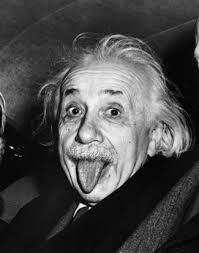 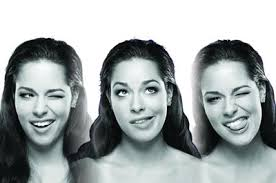 Шляхетна постава (пряма хода, зібраність) виражає внутрішню гідність, упевненість педагога. Сутулуватість, опущена голова, млявість рук здебільшого свідчать про внутрішню слабкість, невпевненість у собі.
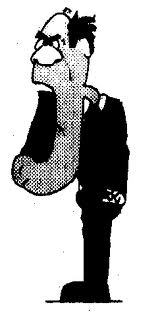 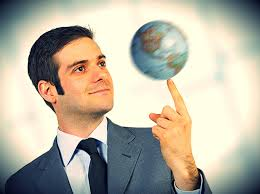 Емоційний стан вчителя виражає і його поза — положення частин тіла людини (голови, тулуба, рук, ніг).
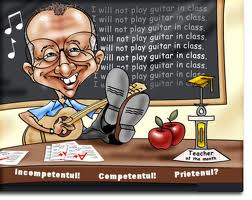 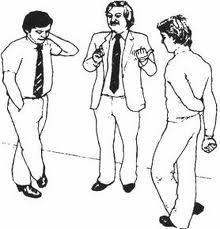 Наприклад, піднята голова свідчить про впевненість у собі, виражену самосвідомість, відкритість і увагу до інших.
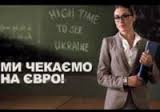 Звички вчителя стояти, ходити інколи заважають йому у спілкуванні з учнями. Далеко не кожному вчителю вдається нейтралізувати подібні недоліки ерудицією, привітністю або професійною майстерністю. Тому багато з них через недооцінку тілесної експресії не можуть справитися з бар'єрами у спілкуванні.
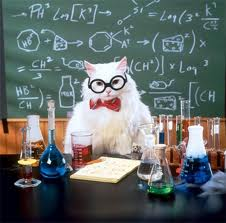 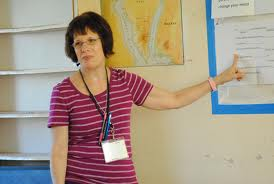 Оптимальний пластичний образ вчителя творять відкрита поза, опущені або ледве зігнуті в ліктях руки (не варто їх схрещувати); оберненість обличчям до класу, витримування дистанції, яка створює ефект довіри; розверненість долонь не до аудиторії; плавна пластика, продумана зміна місцезнаходження
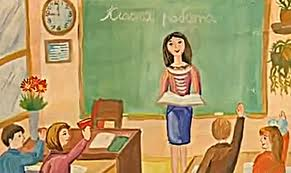 Рекомендації щодо організації зовнішнього вигляду
Педагогу важливо виробити певну систему умінь та навичок організації своєї зовнішності. У цьому його прислужаться:
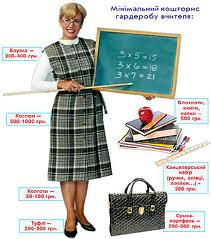 режим дня має бути ретельно продуманий, враховувати порядок занять у школі, а також час для догляду за собою. Добре налагоджений самоконтроль допоможе виробити звичку стежити за своєю зовнішністю, позбавить метушливого збирання на роботу, побоювання запізнитися.
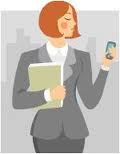 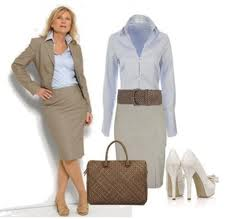 одягаючи новий костюм, слід упевнитися, що в ньому буде зручно працювати в класі;
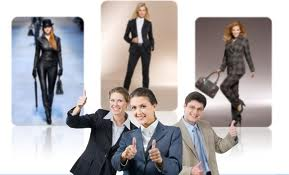 виходячи з дому, бажано обов'язково оглянути себе перед дзеркалом;
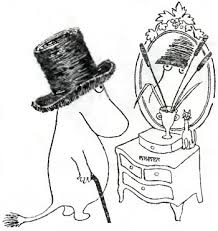 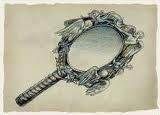 добираючись на роботу, важливо не забруднити, не пом'яти одягу, не залишитися без ґудзиків тощо;
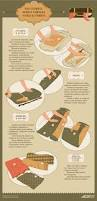 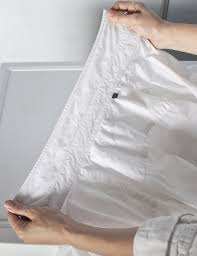 у гардеробі, учительській бажано оглянути, скоригувати зовнішність, оцінивши себе очима учнів і колег;
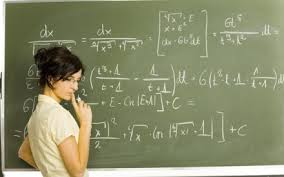 вдаватися до самоаналізу з позицій педагогічних вимог до одягу з урахуванням зовнішнього вигляду колег, реакції учнів на зовнішній вигляд педагогів.
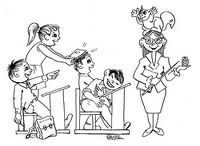